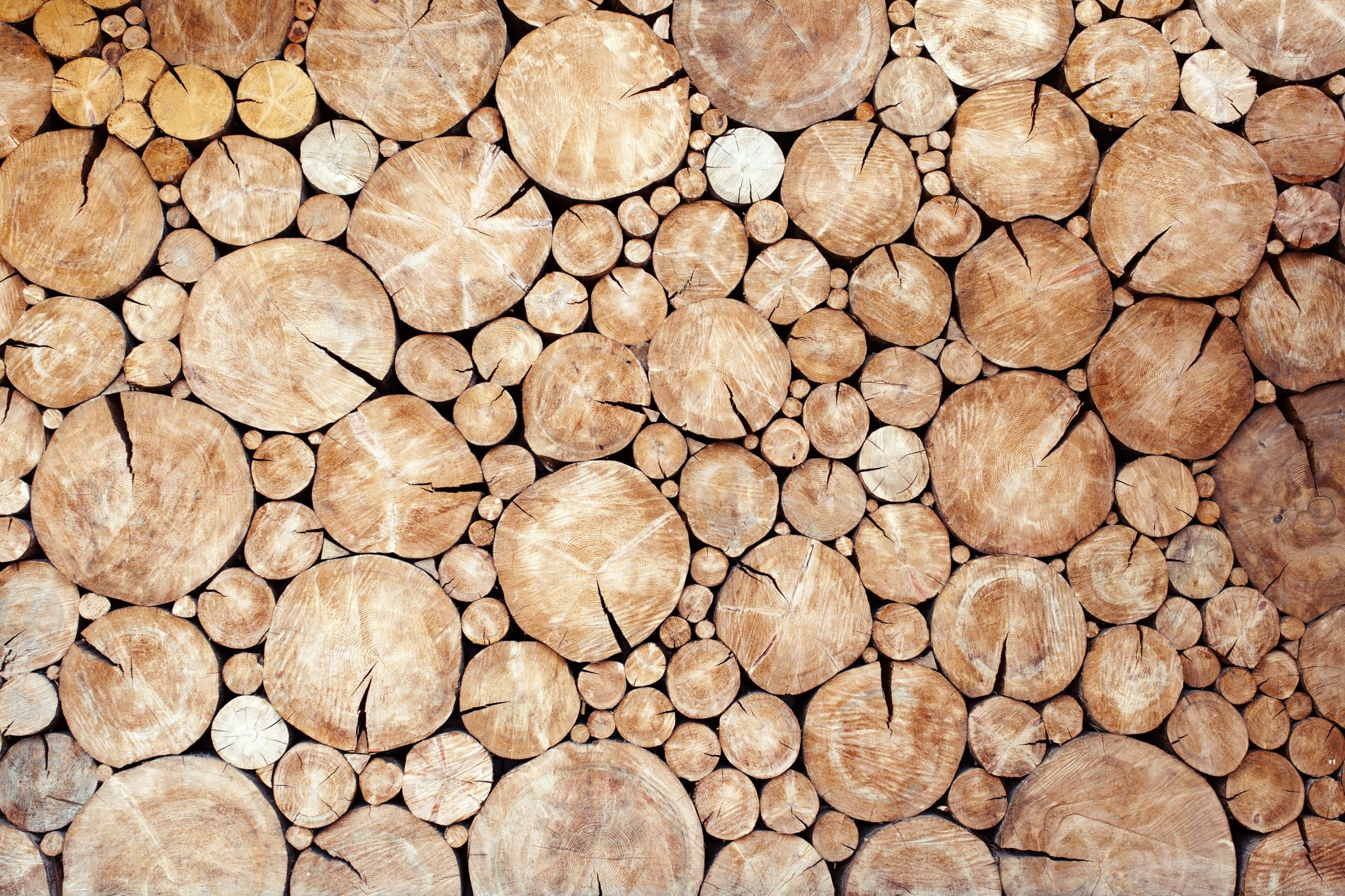 The Power of Parents in Play Therapy
(2019) Clair Mellenthin
Clair Mellenthin, LCSW, RPT-S
Director of Child and Adolescent Services-Wasatch Family Therapy
Salt Lake City, UT
(801) 944-4555
Email: clair@clairmellenthin.com
Follow Me 
www.clairmellenthin.com
https://twitter.com/ClairMellenthin
https://www.linkedin.com/profile/view?id=58690221&trk=nav_responsive_tab_profile_pic
https://www.facebook.com/clair.mellenthinlcsw
(2019) Clair Mellenthin
Why Parents Matter
(2019) Clair Mellenthin
Parents are the ONLY ones who can create lasting change in the family system

Kids NEED their parents to participate in their healing journey

Parents are AFRAID we will judge, ridicule, shame, laugh at their parenting flaws and techniques
(2019) Clair Mellenthin
Often, by the time a parent seeks out counseling, they feel…
GUILT
SHAME
ANGER
OVERWHELMED
BURNT OUT
ASHAMED
DISCOURAGED
FRUSTRATED
HELPLESS
SCARED
(2019) Clair Mellenthin
Shame
Shame definition –  The intensely painful feeling or experience of believing that we are flawed and therefore unworthy of love and belonging.
We have a visceral reaction to shame – we shrink.
Shame grows with secrecy, silence, and judgment. If doused with empathy, shame can’t grow.
Empathy is the antidote to shame.
Shame is a universal affect.
(2019) Clair Mellenthin
We have to understand the RELATIONSHIP dynamics at play to understand the PARENT’S ENGAGEMENT or lack of engagement in the therapeutic process. 
To understand the relationship dynamics we have to understand ATTACHMENT PATTERNS 
Humans do not fit into neat little categories- attachment is fluid and unique to each relationship
(2019) Clair Mellenthin
Attachment needs:
Physical touch
Emotional closeness
Acceptance
Unconditional love
Safety
Security
Play
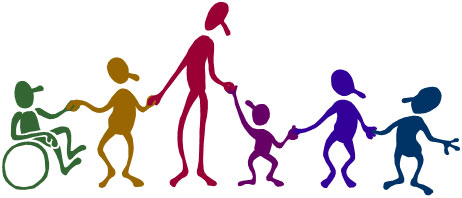 (2019) Clair Mellenthin
Effects of Attachment Wounds on Children
Belief that the world is not safe- my parent’s can’t protect me

Develop unhealthy coping skills to defend against vulnerability; fear of the unknown

Most children’s behavioral symptoms manifest their need to be in control
(2019) Clair Mellenthin
What Can We Do As Therapists?
For Parents:
For Us:
Take a deep breath and get out of our comfort zone
Invite parents to be a part of your therapy sessions
Meet with Parents independent of the child
Seek out training in Attachment Theory and Concepts
Build Rapport
Make “room” on our treatment teams
Spend time getting to know the parent as an individual
Establish boundaries and set expectations
Encourage participation
(2019) Clair Mellenthin
First Sessions
When possible, meet with the parent(s) independently of the child on the first session
Review parent’s concerns and worries
Obtain consent for treatment from BOTH parents if divorced
Review Family Relationship Developmental Questionnaire (Mellenthin, 2019)
(2019) Clair Mellenthin
How we INVITE makes all the difference in how it will be received by the parent.

We have to feel confident in extending the invitation to parents

We need to be able to articulate why parents need to come into play therapy as participants
(2019) Clair Mellenthin
Engagement Strategies
Playful engagement strategies are useful in creating rapport with parents and helping them to feel comfortable in the play therapy process.

Demonstrating for parents and inviting them to play can lessen their fear and worry about looking foolish or feeling uncomfortable
(2019) Clair Mellenthin
Family Genogram
(2019) Clair Mellenthin
What is blocking YOU from inviting parents in?
Turn to your neighbor and explore how you invite parents into play therapy or if you don’t, why not?

List three roadblocks you may have
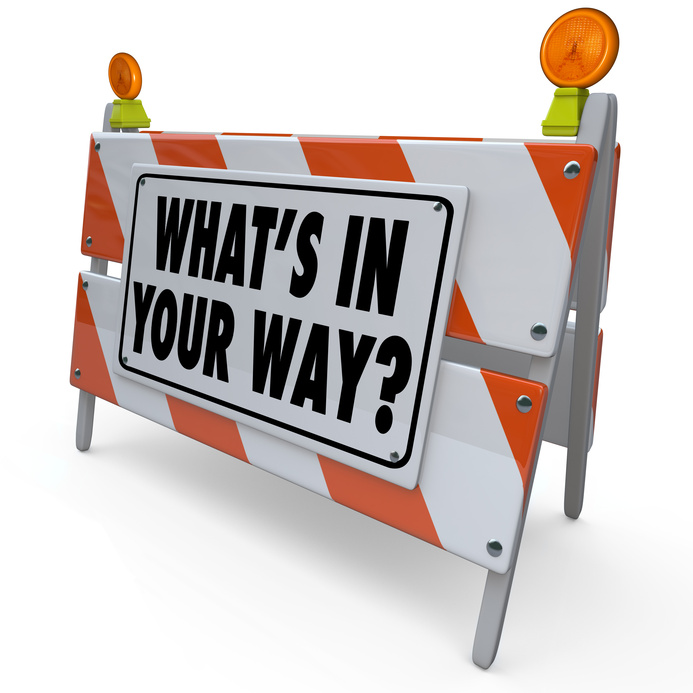 (2019) Clair Mellenthin
Bibliography/Resources
Baggerly, J; Bratton, S. Building a firm foundation in play therapy research: Response to Phillips (2010).  International Journal of Play Therapy, Vol 19(1), Jan 2010, 26-38. 
Bowlby, J (1979).  The Making and Breaking of Affectional Bonds. London: The Tavistock Institute
Bowlby, J. (1969). Attachment.  London: The Tavistock Institute.
 Bowlby, J. (1988). A secure base: Parent-child attachment and healthy human development. New York: Basic Books.
Bowlby, J, Ainsworth, M., Boston, M., & Rosenbluth, D. (1956), The effects of mother-child separation: A follow-up study. British Journal of Medical Psychology, 29, 2 11-247
Bratton, S., Ray, D., Rhine, T., & Jones, L. (2005). The efficacy of play therapy with children: A Meta-analytic review of the outcome research. Professional Psychology: Research and Practice, 36(4), 376-390
(2019) Clair Mellenthin
Goodman, G. (2009). The impact of parent, child, and therapist mental representations on attachment-based intervention with prepubertal children. Clinical Social Work Journal vol 38. pp 73-84
Johnson, S. (2004). The Practice of Emotionally Focused Couple Therapy.  New York: Brunner-Routledge.
Mellenthin, C. (2019).  Attachment Centered Play Therapy.  New York, NY: Routledge
SAMHSA’S  National Registery of Evidence-based Practices : Attachment-based Family Therapy  www.nrepp.samhsa.gov
Seigel, D & Bryson, T. (2012). The Whole-Brain Child: 12 Revolutionary Strategies to Nurture Your Child’s Developing Mind.
Vanfleet, R., Ryan, S.D., & Smith, S.K. Filial Therapy: A critical review. In Reddy, L.A., Files-Hall, T.M., & Schaefer, C.E. Empirically Based Play Interventions For Children. American Psychological Association: Washington DC
(2019) Clair Mellenthin